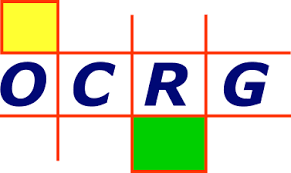 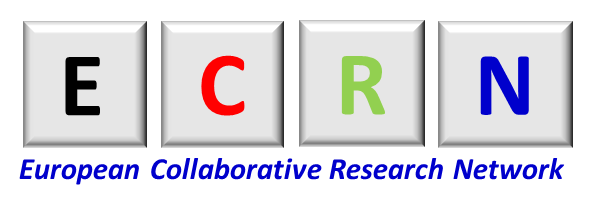 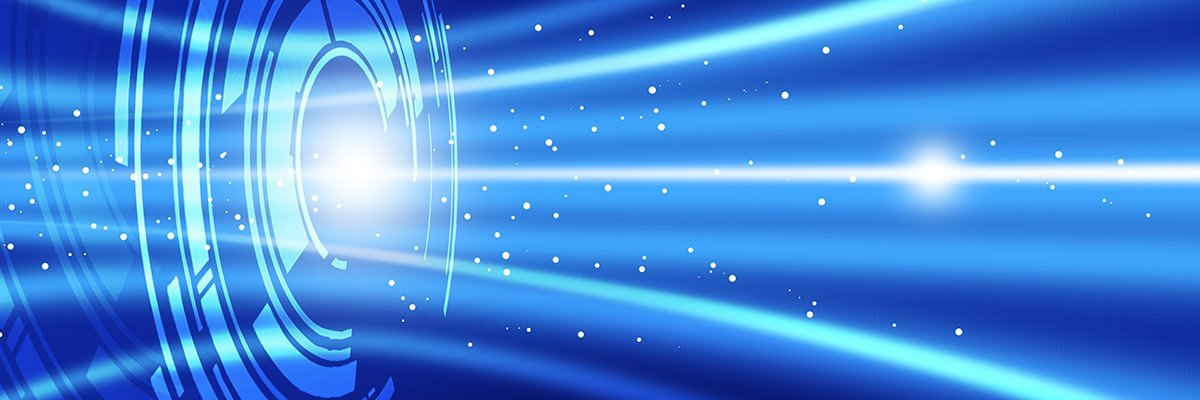 Optical Wireless Communication – Trade-off between different parameters – Part I
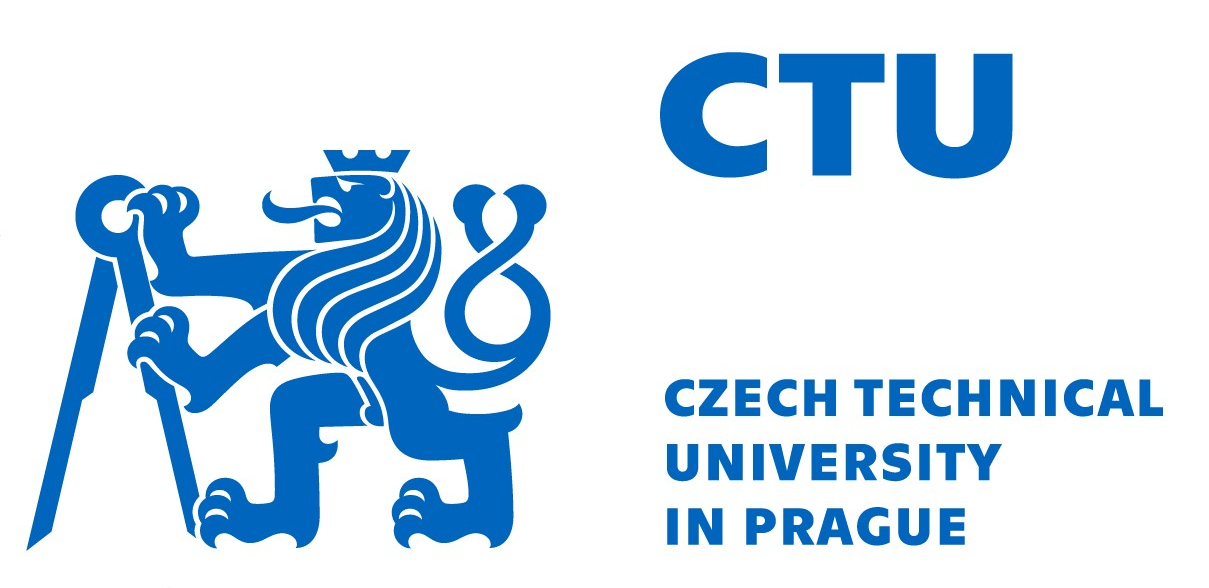 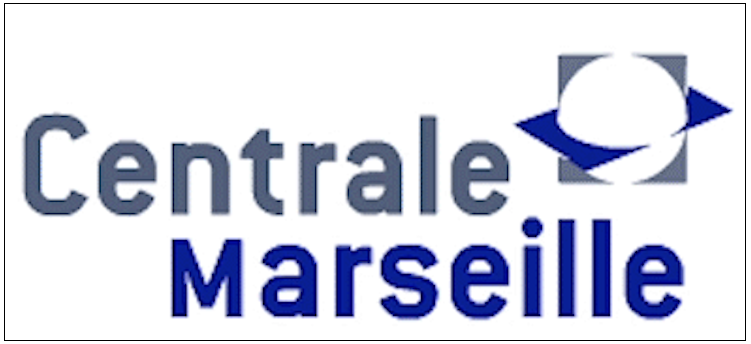 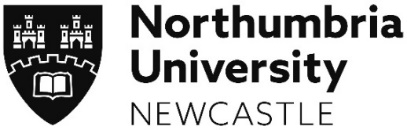 Prof Zabih Ghassemlooy, Northumbria University, UK
Prof Stanislav Zvanovec, Czech Technical University in Prague, Czech Republic
Dr Luis Nero Alves, Uinsti. De Telec., University of Aveiro, Portugal 
Dr Ali Khalighi, Ecole Centrale Marseille, Institut Fresnel, France
Dr Mónica J C de Figueiredo, Politécnico de Leiria, Portugal
Dr Anna Maria Vegni, Università degli Studi Roma Tre, Italy
Dr Joaquin Perez Soler, Universitat de València, Spain 
Dr Xicong Li, Northumbria University, UK
Prof Hoa Le-Minh, Northumbria University, UK
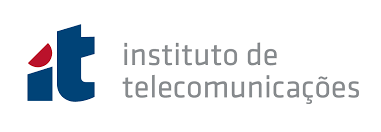 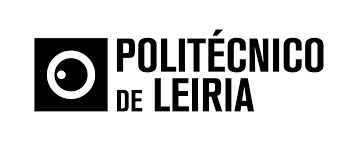 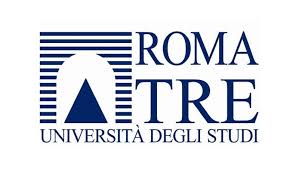 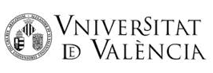 Dec. 2024
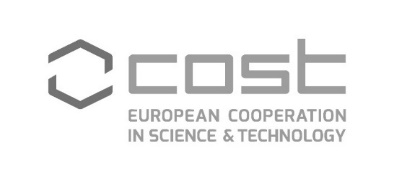 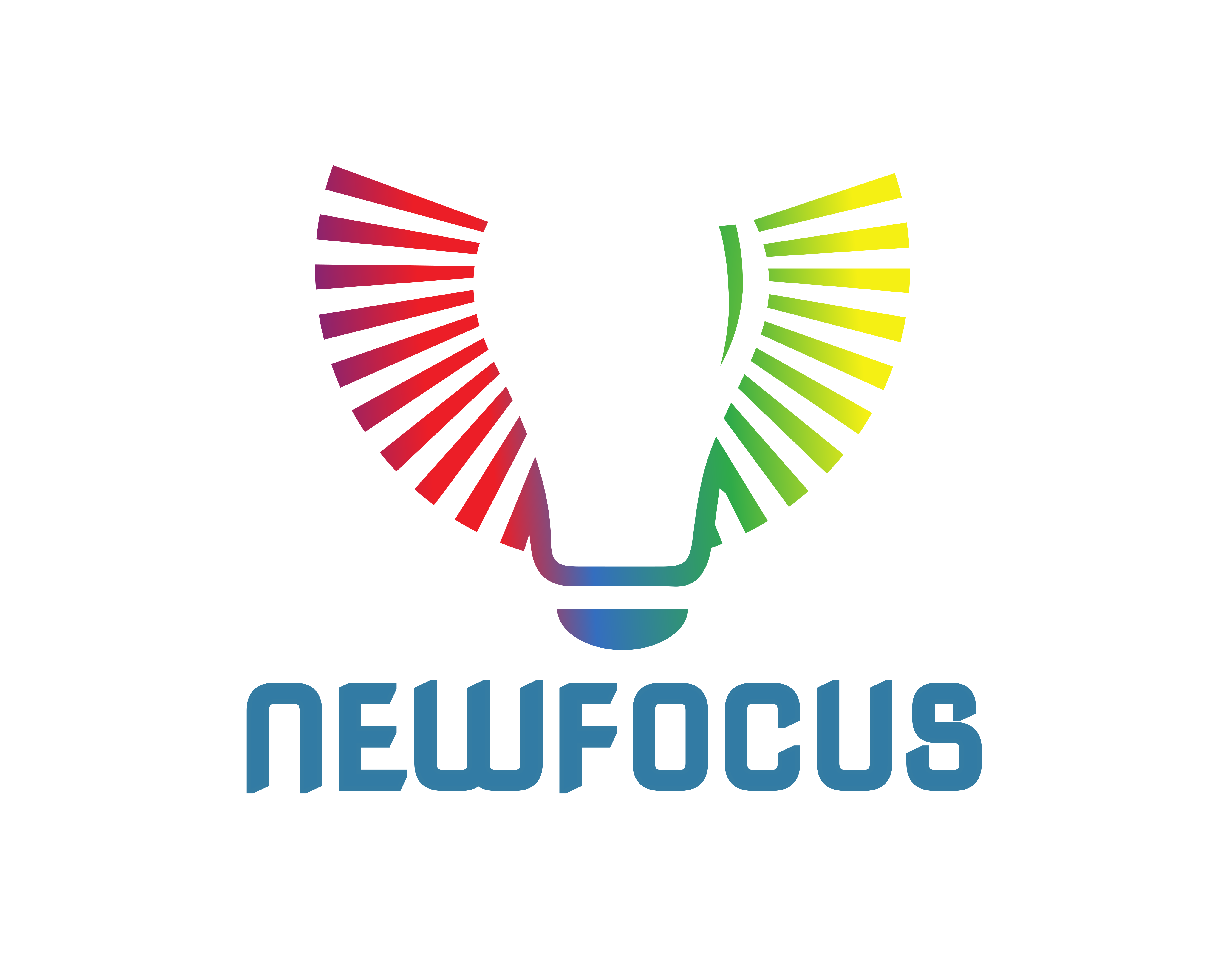 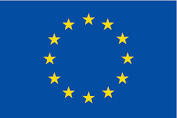 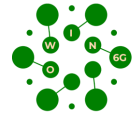 z.ghassemlooy@northumbria.ac.uk
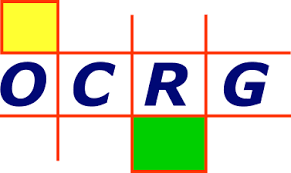 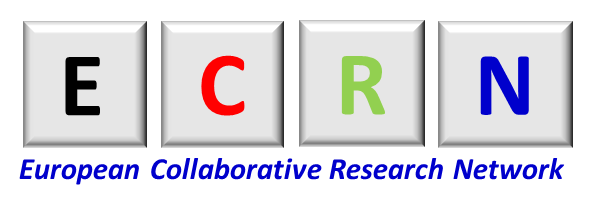 Introduction
A system is a complex entity to deal with it, where there are so many parameters needs to be considered to achieve the required performance metrics. This process also involves trade-off between many different parameters and performance metrics. This set of slides outlines some of the key modules and their features in optical wireless communication systems, as well as the key performance indicators. It is by no means a complete overview but is a starter that could be beneficial to MSc and PhD students doing research in optical wireless communications, which can also be applied to other communications with some changes.
Any comments, suggestions, etc. are welcome.
Z. Ghassemlooy
Communication System
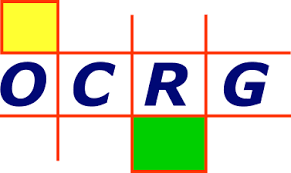 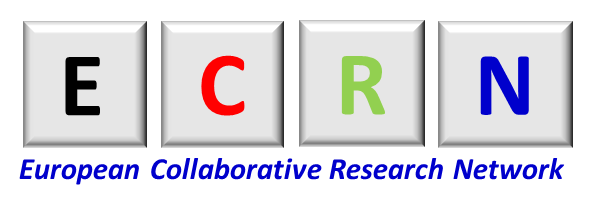 r(t)
x(t)
Transmitter (Tx)
Channel
Receiver (Rx)
d(t)
n(t)
Noise 
+ 
Interference
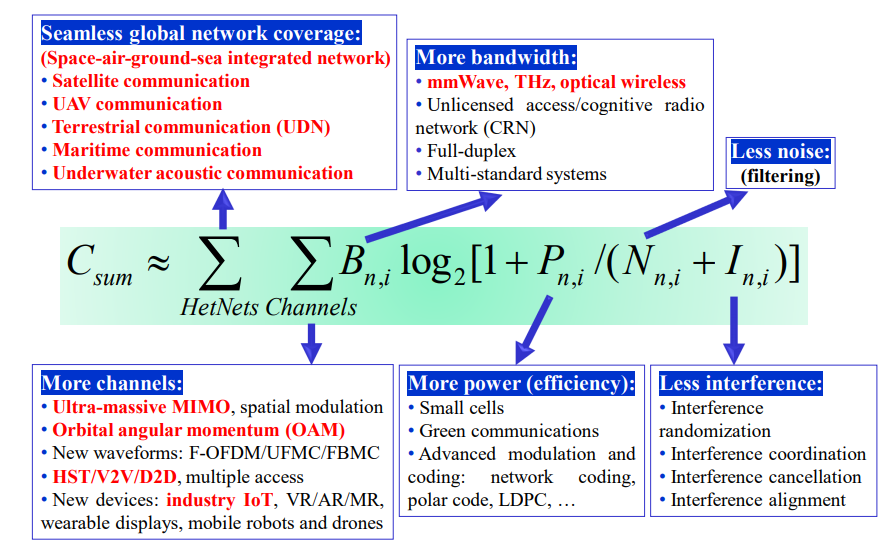 Csum:
B
P
No. of channels (space/time/frequenc)
No. of HetNets
Channel capacity
Interference
Noise
C. -X. Wang, J. Huang, H. Wang, X. Gao, X. You and Y. Hao, "6G Wireless Channel Measurements and Models: Trends and Challenges," in IEEE Vehicular Technology Magazine, vol. 15, no. 4, pp. 22-32, Dec. 2020, doi: 10.1109/MVT.2020.3018436.
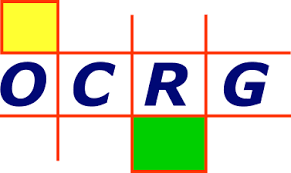 Performance Metrics
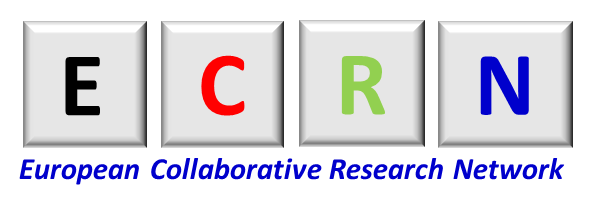 Interference
BER
SER
PER
Outage Prob.
Metrics - Ways to measure the performance of communication systems and provide a clear picture of network performance.

How to use metrics? 
Measure the actual performance of real systems 
Calculate/estimate to predict performance of planned systems 
Represented using different statistics
Instantaneous 
Average (mean) over some time 
Maximum (peak)
Minimum, 
Standard deviation
Variance, . . .
Standards
Coverage
& mobility
Connectivity
density
Eye & constellation diagrams
&
EVM
Z. Ghassemlooy
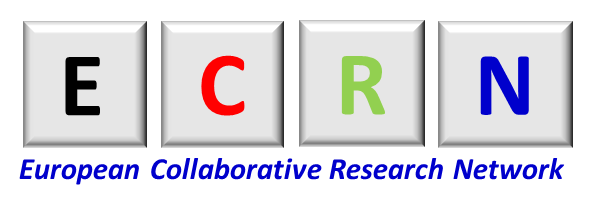 BER
Is a function of the type of:
Modulation
Characteristics of the modulator and demodulator
Quality of the transmission channel.

May be affected by:
Order of modulations
Lower order modulation but at the cost of data throughput.
Transmit power Pt
Transmission channel
attenuation 
multipath fading
noise 
Bandwidth B
Interference I
Distortion
Bit synchronization problems
etc.
E.g., OOK-NRZ
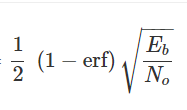 BER =
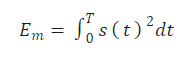 Message energy
K: Information bits  to the encoder/modulator
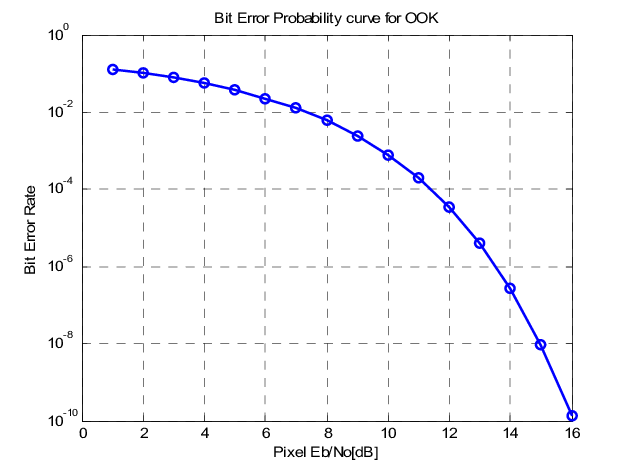 The challenge is to achieve low BERs at low  Eb/No or S/N levels.
Z. Ghassemlooy
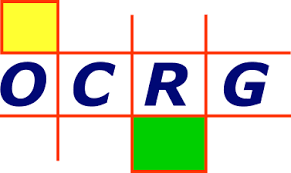 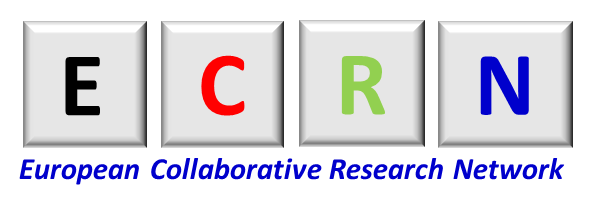 Physical Layer
Tx
KPI
Rx
Channel
Lense
& 
Beamforming
Amp
Data
LED/LD
Tx mode
Mux
Mod
Equ.
Coding
Interference
Noise
Type (single & multilevel)
Bandwidth - optimized to use available frequency spectrum 
Mod. Index
Encryption and error correction
Adaptable
Power (avg, max)
Pmin to deliver SNR
Synch.
Type 
Size
Power loss
Beam size and minimum Pt 
Complexity
Format
Pulse shaping
Bandwidth
Power (avg, max)
Synch
Type 
Bandwidth
Power usage
LOS 
NLOS
Diffused
Loss
Dispersion
Single or multiple 
Types and beam profiles
Cells size and density
Field of view
Wavelength 
Maximum current Imax
Voltage Vmin & Vmax
Power out (illumination) Po
Po vs. I  plot 
Dynamic range
Non-linearity
Bandwidth BLED
DC-biasing
Diversity
Types
Efficiency
BER, ENR and SNR
Complexity
Types
Efficiency
Gain
Linearity
Z. Ghassemlooy
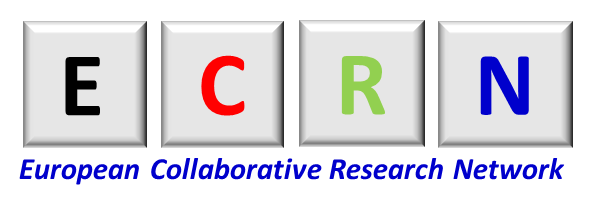 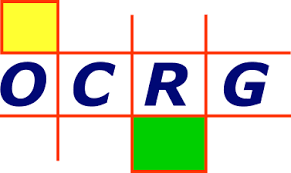 Physical Layer
Noise
KPI
Tx
Channel
Interference
Rx
Indoor/outdoor
Length
LOS
NLOS 
Transfer function
Bandwidth (capacity
Losses
Fading
Dispersion
Static/dynamic
Shadowing/blocking
Conditions: Fog, rain, turbulence, etc.
Others
Types and sources
Shot noise
Signal depen,
Ambient light
Dark current noise
Thermal noise
Amplifier noise
Noise in IS-based Rx 
PSD
Standard deviation
Dominant noise
Lense
PD/APD/IS/PV
Type and size
Field of view
Responsivity (minimum power)
Power vs. current charac.
Bandwidth
Amplifier
Type
Gain and linearity
Bandwidth
Decoding/Demultiplexing/Demodulation
Detection schemes 
Hard/soft (slicing, MF, etc.)
Processing time
Diversity
Equalizer
Synchronization
Power usage
Type 
Sources
Z. Ghassemlooy
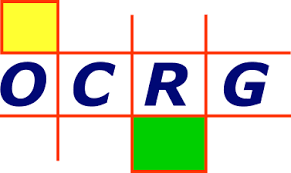 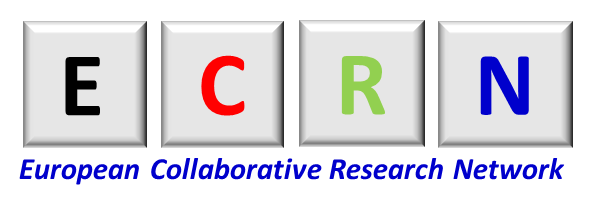 Some Examples
Transmitter power Pt   

       Pt       SNR           BER    

     But, 
             	 Interference to other users         SNIR        BER      
              
	 Size of the power amplifier + nonlinearity    
            
	 Overall power consumption 
              	
	 Battery life
Overall cost
Bandwidth B

As B        noise      SNR     
     
    But   data throughput      + S       SNR       BER
Z. Ghassemlooy
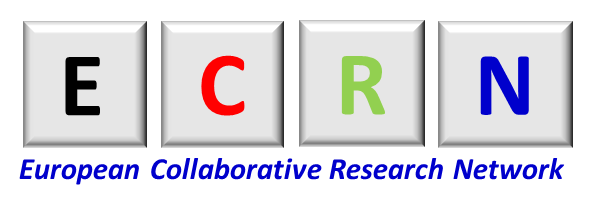 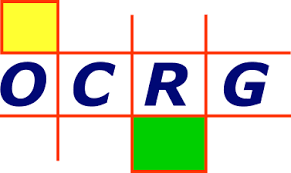 Some Examples
Interference I   

Generally, this is set by external factors and cannot be changed by the system design.
More problematic in frequency/wavelength multiplexing-based systems
Due to:
Competing wireless devices
Time/frequency/wavelength reuse







Can be reduced by:
Guard bands between channels   Bandwidth for data     Data throughput  
Better filtering  Complexity
Lower system bandwidth   data rate
Lower Pt   SNR         BER 
Multiuser detection and spread spectrum   Complexity
Directional antennas   Complexity
Dynamic channel allocation  Complexity
Can lead to several issues::
 Reduced signal power  SNR     BER 
 Dropped connections  Delayed downloads
 Network slowdown - Reduced coverage and capacity
Z. Ghassemlooy
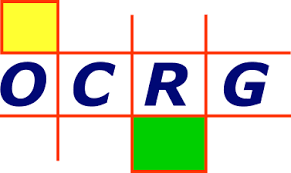 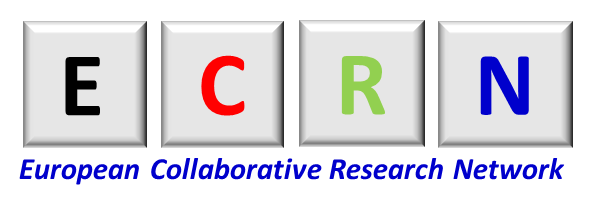 Some Examples
How to achieve the required BER performance
E.g., a BER of 10-6, for high-quality data communications
BER: 10-6
Not what we wanted
Not what we wanted
SNR or ENR
SNR or ENR
Not the best option
N
S or E
Filtering
Mod. Type
I
Rx
B/W
Complexity
If too narrow
 S or E
If too low
 S or E
Costly
devices
Non-lin.
Eng
Har. Dis.
BER
BER
Z. Ghassemlooy
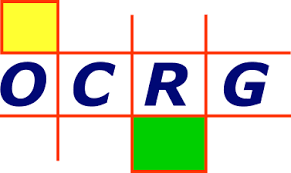 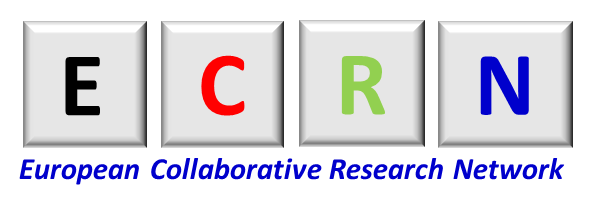 Some Examples
Coding/Decoding
Efficient use of bandwidth
Tolerance to noise  Improved ENR and SNR       BER 
BER vs coding type
Complexity and cost
Standards
Trade-off between error detection and correction capabilities –  Depends on the specific application. 
In applications where: 
Error detection – High code rates such as convolutional codes. 
Error correcting – Lower code rates such as:
Turbo codes
Low-density parity-check codes
Concatenated codes.
Z. Ghassemlooy
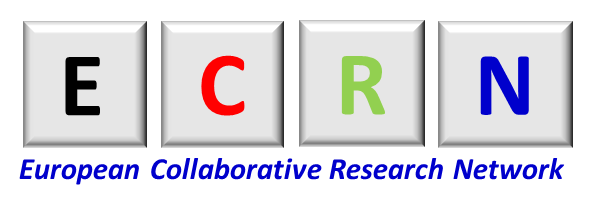 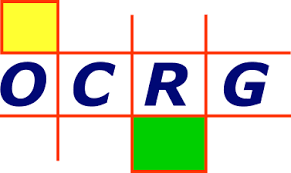 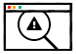 Identify Problems
Problems might be originated from either devices or from modules.
Some common issues are:
Hardware incompatibility
Impedance mismatch
Configuration error
Lack of bandwidth
Saturation or cut-off
Phase delay
Operating outside a dynamic range
etc
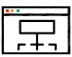 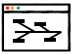 Investigate Root Causes
Monitor Systems
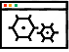 Fix Problem
Z. Ghassemlooy
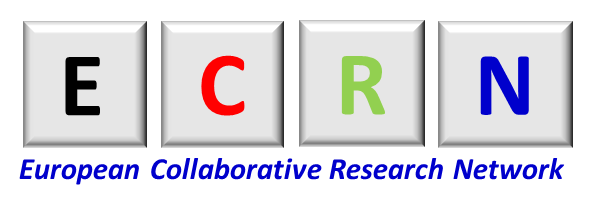 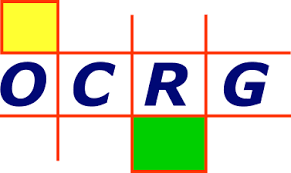 Thank you!
Z. Ghassemlooy